התמודדות עם דילמה אתית
דילמה אתית לדיון
חיים, בן 85, הגיע לבית החולים עם נמק ברגלו השמאלית על רקע מחלות של כלי דם. ניסיונות לטיפול וסקולארי לא צלחו, ולדברי הרופאים כדי להציל את חייו אין ברירה אלא לכרות את הרגל מעל הברך.
לפני חמש שנים עבר אירוע מוחי ומאז הוא מרותק למיטה, עם רגל ימין משותקת ויד ימין חלשה ומוגבלת. גר בבית בתו. אשתו נפטרה לפני שנתיים וחצי.
חיים מסרב בכל תוקף לניתוח.
הצוות המטפל פונה להתייעץ עמכם,  כוועדת האתיקה.
שלבי ההתמודדות עם דילמה אתית
העלאת האלטרנטיבות
העלאת ההשלכות
הבחירה
ההצדקה
זיהוי הדילמה האתית
איסוף מידע
זיהוי הדילמה
זיהוי הגורמים שעשויים להיות מושפעים מן ההחלטה;
זיהוי הערכים האתיים הרלוונטיים;
התועלת
המשאבים הנתונים
טובת המטופל
החוק
הסיכון
ערך החיים
מניעת נזק
צדק
הטבה
איכות החיים
טובת אחר/ים
קיום הבטחות
טובת עצמי
אוטונומיה
אמירת האמת
רצון הזולת
נהלים
טובת החברה
ודאות הנתונים
עובדות במחלוקת
אתיקה טובה מתחילה בעובדות נכונות!
איסוף מידע
הנתונים הרפואיים
המטרות של המטופל והעדפותיו
מטרות ואינטרסים של גורמים נוספים
המידע הדרוש במקרים פרטניים
נתונים קליניים:
הבעיה הטיפולית, הרקע הרפואי, האבחנה, הפרוגנוזה
האם הבעיה אקוטית? כרונית? קריטית? דחופה? הפיכה?
מטרות הטיפול/ההתערבות
סיכויי ההצלחה
הסיכונים
החלופות הטיפוליות, סיכוייהן וסיכוניהן, לרבות הימנעות מטיפול
התכנית במקרה של כשלון הטיפול
התועלת של הטיפול/ההתערבות לחולה
מצגת זו הוכנה ע"י ד"ר עפרה גולן, עו"ד (C)
העדפות המטופל:
מהן העדפות המטופל לגבי הטיפול/התערבות? למה?
האם החלטת המטופל היא רצונית ומיודעת?
כיצד המטופל מעריך את איכות חייו עם ובלי הטיפול/התערבות?
האם המטופל לא מוכן או לא מסוגל לשתף פעולה עם הטיפול? אם כן – למה?
אם אינו כשיר – מיהו מקבל ההחלטות החליפי? האם ביטא בעבר את רצונו ועמדותיו לגבי מצב כזה?
מצגת זו הוכנה ע"י ד"ר עפרה גולן, עו"ד (C)
גורמים נסיבתיים:
סיבות משפחתיות שיכולות להשפיע על ההחלטות הטיפוליות
סיבות דתיות או תרבותיות
גורמים הקשורים במטפל שיכולים להשפיע על ההחלטות, כולל שיפוט לגבי איכות החיים
האם מעורב במקרה ענין מחקרי או הוראתי?
ההשלכות המשפטיות של ההחלטה
מגבלות של סודיות
גורמים ארגוניים, כולל כלכליים או שיקולים של קדימויות
האם קיים ניגוד אינטרסים מצד המטפלים או המוסד?
מצגת זו הוכנה ע"י ד"ר עפרה גולן, עו"ד (C)
שיקולים שיש להביא בחשבון
מידת הוודאות של הנתונים;
עובדות במחלוקת;
 המשאבים הנתונים;
רצון הזולת;
החוק;
נהלים;
יעילות הפעולה;
הסיכון;
[Speaker Notes: לעתים יסוד הדילמה הוא עובדתי ולא ערכי. במקרים כאלו הוויכוחים והדיונים נובעים באי דיוק עובדתי של הדילמה הנדונה, בין אם אי הדיוק הוא ביחס לעובדות, ובין אם הוא נוגע לאי בכירות או לחוסר הבנה של עמדות והשקפות.
אתיקה טובה מתחילה בעובדות נכונות.
לפיכך השלב הראשון בדיון אתי-רפואי קונקרטי הוא איסוף וארגון הנתונים המיוחדים למקרה הנדון.]
חוק זכויות החולה
15. טיפול רפואי ללא הסכמה
על אף הוראות סעיף 13 —
(1)	מטפל רשאי לתת טיפול רפואי שאינו מנוי בתוספת, גם ללא הסכמתו מדעת של המטופל אם נתקיימו כל אלה:
(א)	מצבו הגופני או הנפשי של המטופל אינו מאפשר קבלת הסכמתו מדעת;
(ב)	לא ידוע למטפל כי המטופל או אפוטרופסו מתנגד  לקבלת הטיפול הרפואי;
(ג)	אין אפשרות לקבל את הסכמת בא כוחו אם מונה בא כוח מטעמו לפי סעיף 16, או אין אפשרות לקבל את הסכמת אפוטרופסו אם המטופל הוא קטין או פסול דין.
חוק זכויות החולה
תוספת
(סעיפים 14, 15)
1.	ניתוחים, למעט כירורגיה זעירה.
2.	צינתורים של כלי דם.
3.	דיאליזה.
4.	טיפול בקרינה מייננת (רדיותרפיה).
5.	טיפולי הפריה חוץ-גופית.
6.	כימותרפיה לטיפול בתהליכים ממאירים.
חוק זכויות החולה
15. (3)	בנסיבות של מצב חירום רפואי רשאי מטפל לתת טיפול רפואי דחוף גם ללא הסכמתו מדעת של המטופל, אם בשל נסיבות החירום, לרבות מצבו הגופני או הנפשי של המטופל, לא ניתן לקבל את הסכמתו מדעת; טיפול רפואי המנוי בתוספת יינתן בהסכמת שלושה רופאים, אלא אם כן נסיבות החירום אינן מאפשרות זאת.
חוק זכויות החולה
"מצב חירום רפואי" — נסיבות שבהן אדם מצוי בסכנה מיידית לחייו או קיימת סכנה מיידית כי תיגרם לאדם נכות חמורה בלתי הפיכה, אם לא יינתן לו טיפול רפואי דחוף;
"סכנה חמורה" — נסיבות שבהן אדם מצוי בסכנה לחייו או קיימת סכנה כי תיגרם לאדם נכות חמורה בלתי הפיכה, אם לא יינתן לו טיפול רפואי;
חוק זכויות החולה
(2)	בנסיבות שבהן נשקפת למטופל סכנה חמורה והוא מתנגד לטיפול רפואי, שיש לתיתו בנסיבות הענין בהקדם, רשאי מטפל לתת את הטיפול הרפואי אף בניגוד לרצון המטופל אם ועדת האתיקה, לאחר ששמעה את המטופל, אישרה את מתן הטיפול ובלבד ששוכנעה כי נתקיימו כל אלה:
(א)	נמסר למטופל מידע כנדרש לקבלת הסכמה מדעת;
(ב)	צפוי שהטיפול הרפואי ישפר במידה ניכרת את מצבו הרפואי של המטופל;
(ג)	קיים יסוד סביר להניח שלאחר מתן הטיפול הרפואי יתן המטופל את הסכמתו למפרע.
טופס פניה לועדת אתיקה לפי סעיף 15(2) לחוק לאשר מתן טיפול רפואי בניגוד לרצון המטופל
הערכת כושרו של המטופל לשקול את הנתונים ולקבל החלטה מושכלת לגבי הטיפול: (ימולא ע"י הרופא ובמקרה של ספק ע"י פסיכיאטר)
אם הוסברו למטופל כל הנתונים לעיל ואם כן - האם הבין אותם ?
נימוקי המטופל לסירוב והאם הוא מעדיף טיפול אחר (פרט)
פרטים מלאים על מצבו הרפואי של המטופל: (ימולא ע"י הרופא)
הטיפול המוצע:
מהות הטפול וההליך: 
סיכויי ההצלחה של הטיפול: 
הסיכונים הכרוכים בטיפול: 
הפרוגנוזה לאחר הטיפול:
הפרוגנוזה ללא הטיפול: 
טיפולים חלופיים, סיכוייהם וסיכוניהם: 
מידת הוודאות של הצורך בטיפול המוצע ומידת השיפור הצפוי במצבו הרפואי של המטופל עקב הטיפול (ימולא ע"י הרופא):
הדברים המשמעותיים עבור המטופל, שלמענם שווה לו לחיות אפילו במידה מסויימת של סבל:
פרטי דיונים שקויימו עם המטופל ונסיונות שנעשו כדי לשכנעו להסכים לטיפול (כולל שמות ותפקידים/ דרגת קירבה למטופל של המעורבים בדיונים):
עמדת המשפחה/ האדם הקרוב למטופל (אם המטופל ויתר על הסודיות הרפואית כלפיהם):
האם לדעת מקורביו של המטופל ופסיכולוג קיים יסוד סביר להניח שלאחר הטיפול הוא יתן את הסכמתו למפרע:
האם הוצע למטופל לפנות לחוות דעת רפואית נוספת/ אם כן - האם קיבל חוו"ד נוספת ומה היא:
מצבו הרפואי והסוציאלי של המטופל לפני האשפוז: 
.	פרטים על הסביבה התומכת של המטופל, נכונותם ויכולתם לתמוך בו לאחר הטפול / האשפוז:
איכות החיים הצפויים למטופל לאחר הטיפול, במקרה של הצלחה ובמקרה של אי הצלחה:
.	עמדותיו והשקפת עולמו של המטופל לגבי איכות חיים, קדושת החיים, חולי, סבל ומוות:
חוק החולה הנוטה למות
"חולה הנוטה למות" הוא חולה שהתקיימו בו כל אלה:
הוא סובל מבעיה רפואית חשוכת מרפא;
תוחלת חייו, אף אם יינתן לו טיפול רפואי, אינה עולה על שישה חודשים.
רופא אחראי קבע כי הוא חולה הנוטה למות.
מצגת זו הוכנה ע"י ד"ר עפרה גולן, עו"ד (c)
עקרון היסוד של חוק החולה הנוטה למות, תשס"ו-2005
2.	בקביעת הטיפול הרפואי בחולה הנוטה למות, מצבו הרפואי, רצונו ומידת סבלו הם השיקולים הבלעדיים.
רצון החולה
מידת סבלו
מצבו הרפואי של החולה
מצגת זו הוכנה ע"י ד"ר עפרה גולן, עו"ד (c)
איך מטפלים בחולה הנוטה למות שאינו רוצה שחייו יוארכו?
הימנעות ממתן טיפול רפואי לחולה הנוטה למות שהוא בעל כשרות
15.	(א)	חולה הנוטה למות שהוא בעל כשרות, אשר אינו רוצה שחייו יוארכו, יש לכבד את רצונו ולהימנע מטיפול רפואי בו.
	(ב)	על המטפלים בחולה הנוטה למות כאמור בסעיף קטן (א) לעשות מאמץ סביר כדי לשכנעו לקבל חמצן, וכן מזון ונוזלים, אף באמצעים מלאכותיים, וכן לקבל טיפולים שגרתיים הנחוצים לטיפול במחלות בו-זמניות או במחלות רקע וטיפול מקל.
מצגת זו הוכנה ע"י ד"ר עפרה גולן, עו"ד (c)
איך מטפלים בחולה הנוטה למות שאינו רוצה שחייו יוארכו?
הימנעות ממתן טיפול רפואי לחולה הנוטה למות שאינו בעל כשרות
16.(א)	חולה הנוטה למות שאינו בעל כשרות הסובל סבל משמעותי, שנקבע לגביו לפי הוראות סעיף 5(ב) כי אינו רוצה שחייו יוארכו, יש להימנע מטיפול רפואי בו, הקשור לבעייתו הרפואית חשוכת המרפא, לרבות בדיקות, ניתוחים, החייאה, חיבור למכשיר הנשמה, טיפולים כימותרפיים, הקרנות או דיאליזה, והכל בהתאם לרצונו כפי שנקבע על פי סעיף 5(ב).
מצגת זו הוכנה ע"י ד"ר עפרה גולן, עו"ד (c)
(ב)	(1)	בסעיף קטן זה, "טיפול נלווה" – טיפול רפואי בחולה הנוטה למות, שאינו קשור כלל לבעייתו הרפואית חשוכת המרפא, לרבות טיפולים שגרתיים הנחוצים לטיפול במחלות בו-זמניות או במחלות רקע וטיפול מקל, וכן מתן מזון ונוזלים אפילו באמצעים מלאכותיים.
(2)	אין להימנע מטיפול נלווה בחולה הנוטה למות כאמור בסעיף קטן (א), והכל אף אם רצונו של החולה כפי שנקבע לפי סעיף 5(ב) הוא להימנע מקבלת טיפול כאמור.
מצגת זו הוכנה ע"י ד"ר עפרה גולן, עו"ד (c)
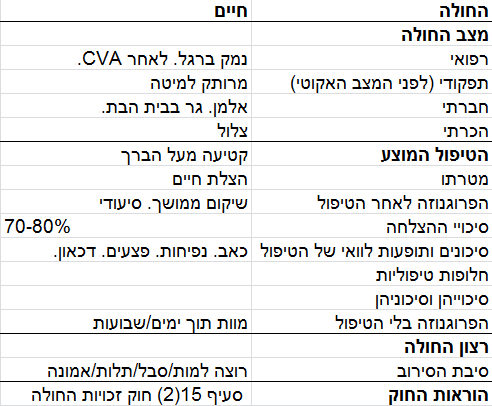 שלבי ההתמודדות עם דילמה אתית
העלאת האלטרנטיבות
זיהוי הדילמה האתית
איסוף מידע
העלאת ההשלכות
לגבי כל אחת מן האלטרנטיבות:
היעילות והתועלת שבפעולה;
הסיכון;
שלבי ההתמודדות עם דילמה אתית
העלאת האלטרנטיבות
העלאת ההשלכות
הבחירה
של מי החיים האלה לעזאזל (קטע 1 כפיה 4 דק', קטע 6 המשפט מ4.40 – 5.30 דק', קטע 7 פסה"ד,-2.5 דק',  קטע 8 אפילוג – 1 דק') 
ענת גוב  (סה"כ 9.30 דקות)
דורון נשר (מדקה 4 עד 11 סה"כ 7 דקות)
הקטין
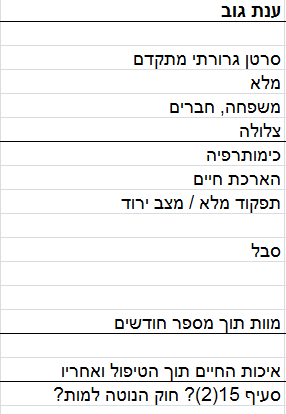 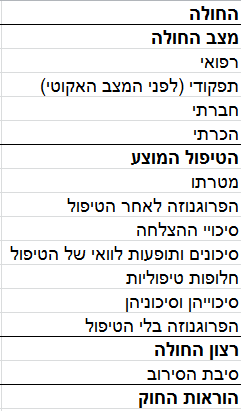 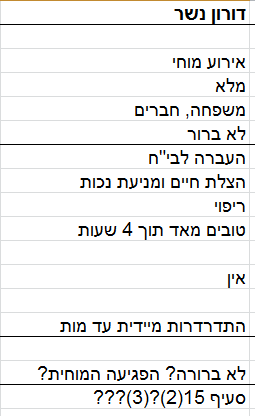 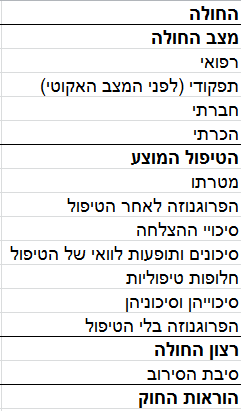 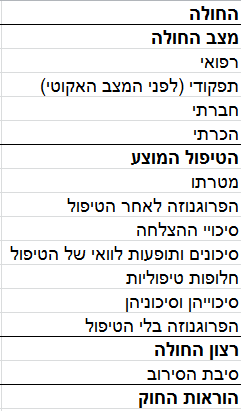 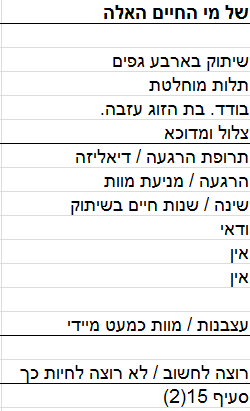 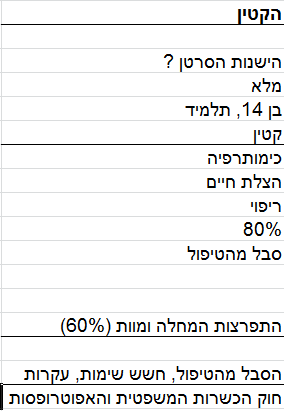 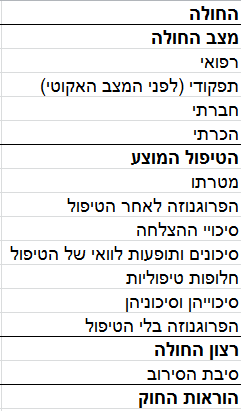 מקורות תומכי החלטה
העקרונות הערכיים
זכויות
השלכות ההחלטה
מקרים דומים (פרדיגמות, קזואיסטיקה)
הנחיות מקצועיות
מוסר אישי
עקרונות החלטה
ניתוח אתי צריך להוביל לפעולה, ואסור שחוסר וודאות יביא לשיתוק.
"עקרון הזהירות" = כאשר קיימת אי וודאות לגבי סיכון של נזק לבריאות, על מקבלי ההחלטות לטעות לטובת הזהירות ולפעול למען מניעת נזקים פוטנציאליים לבריאות. 
When you err – err for life!
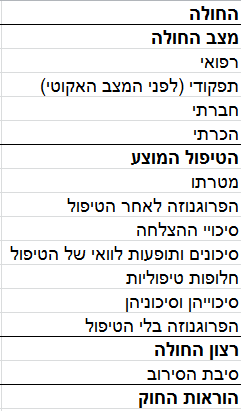